Arizona Department of Transportation
LRS Designs: Best Practices Involving Roundabouts
[Speaker Notes: Shaun]
Introducing Your Presenters
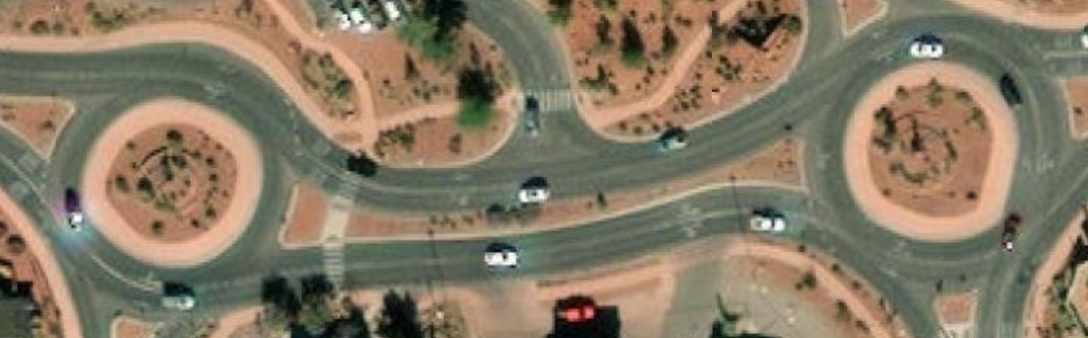 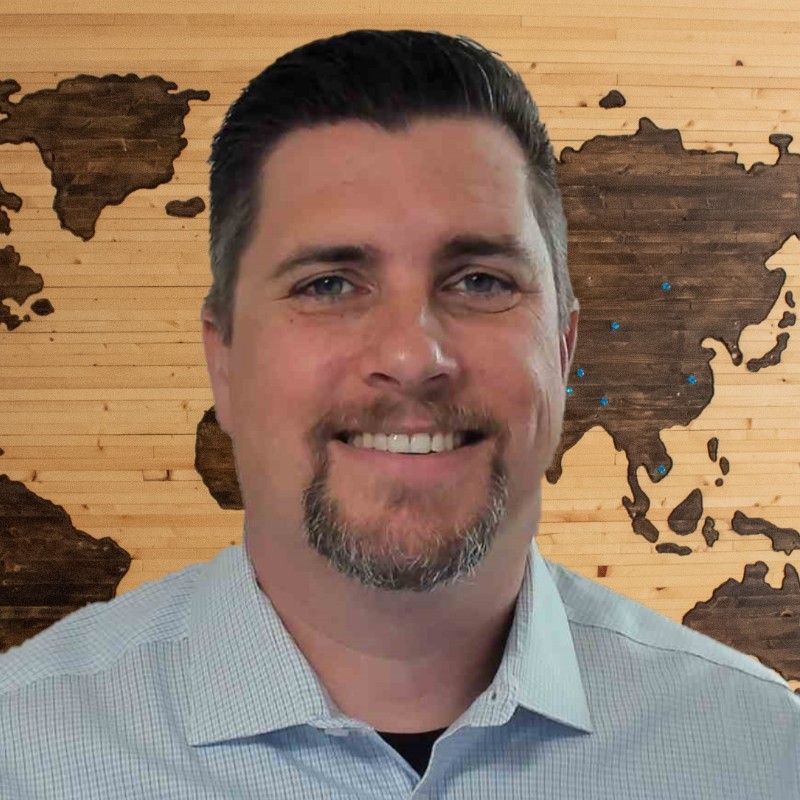 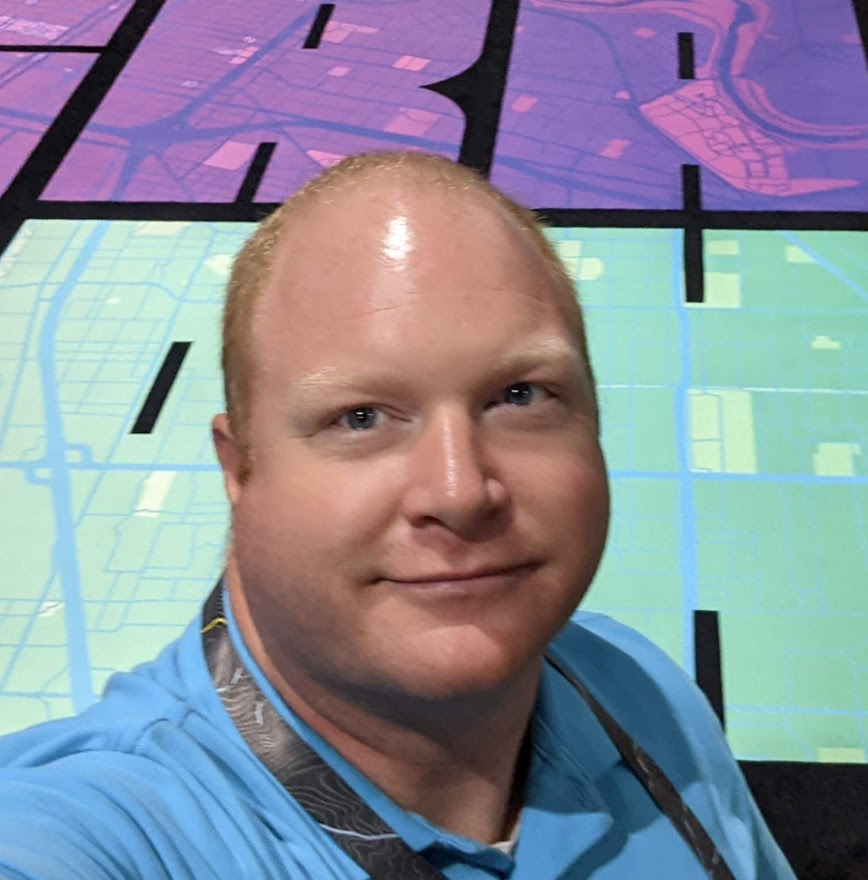 Shaun Perfect
Senior GIS Analyst
ADOT
Ryan Blum
Vice President
Works Consulting
[Speaker Notes: Shaun / Joe]
Agenda
Introductions & History

Differences in Representation & Integration

Business Needs

Design Specifications

A Work In Progress

Coordination Efforts and Sharing with Peers
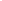 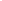 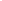 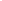 [Speaker Notes: Shaun]
Some Roundabouts aka Traffic Circles In Arizona
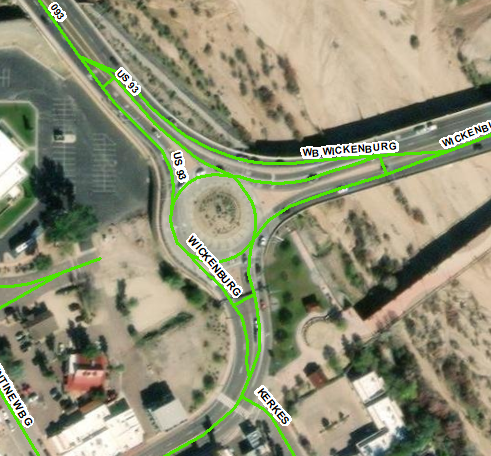 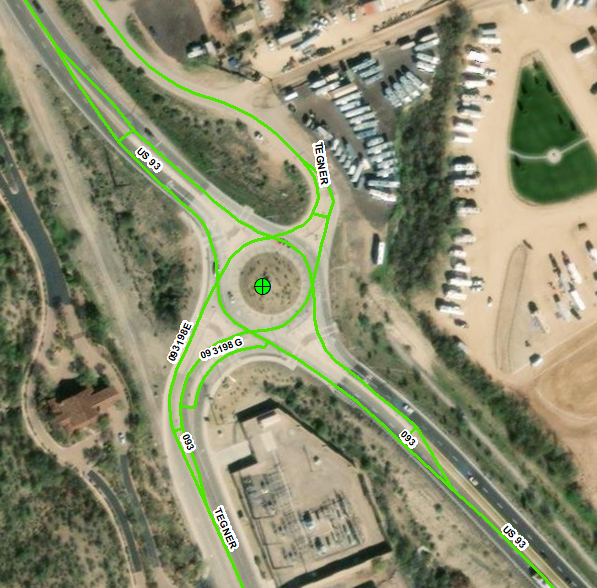 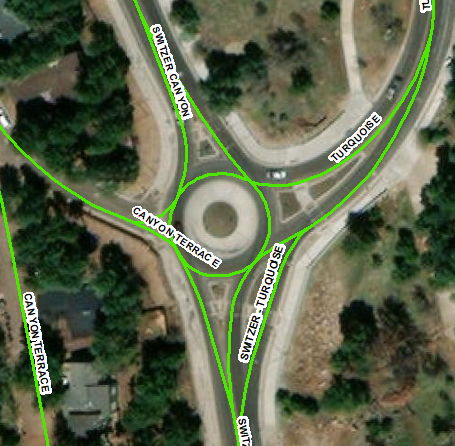 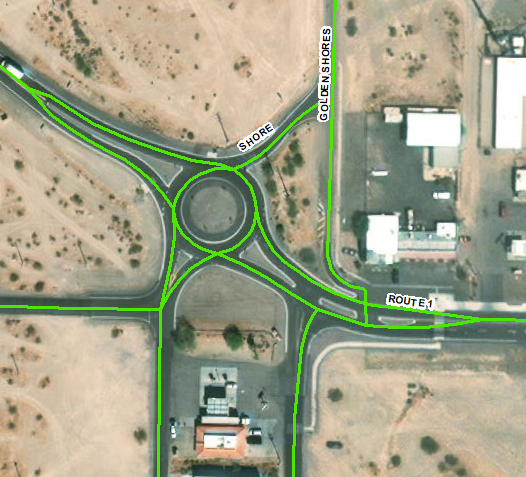 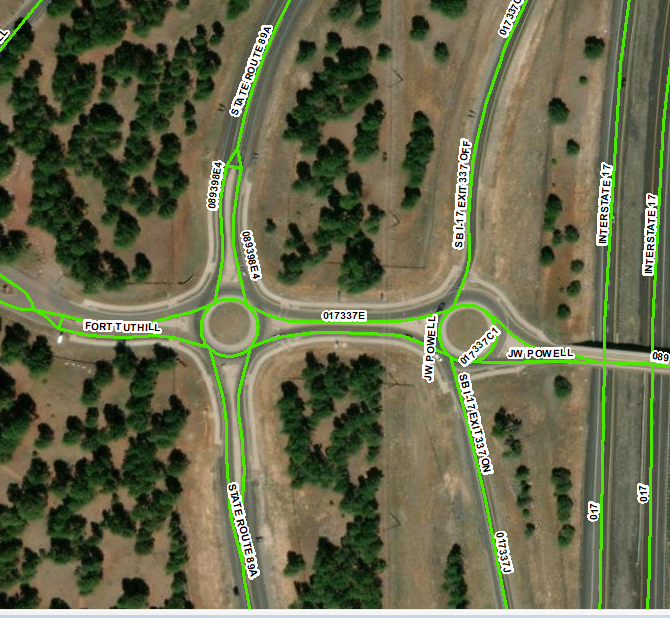 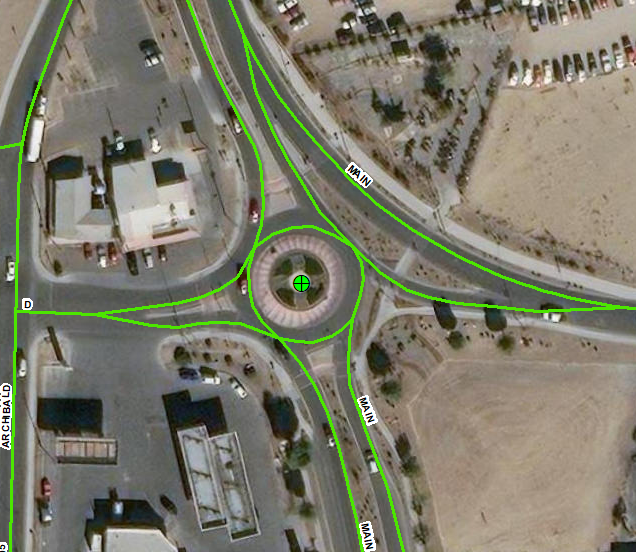 [Speaker Notes: Shaun]
History of Roundabout LRS Representation
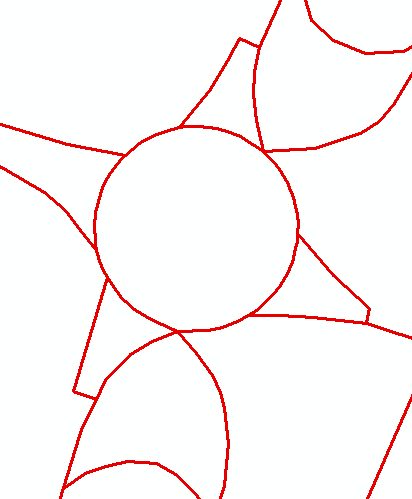 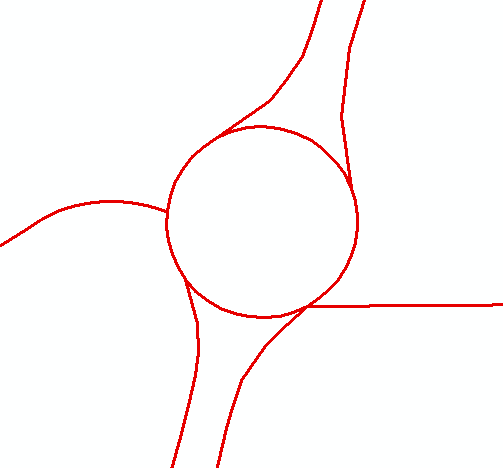 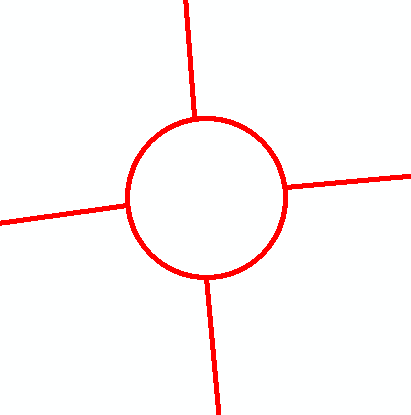 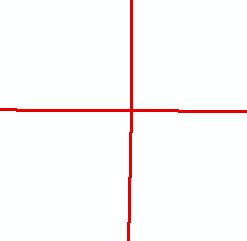 Roundabouts first started popping up in Arizona around 15 years ago. Since then, data collection on roundabouts have given headaches to many analysts around the State.
Shortly afterward, Arizona had an explosion of roundabout installations. Today there are over 80 or so roundabouts in ADOT’s Arizona Transportation Information System (ATIS) as well as hundreds of more local roundabouts.
The influx of roundabouts brought the need to create guidelines for LRS representation. These guidelines enhance the accuracy of data collection while still allowing for flexibility in representation (rules vs guidelines).
[Speaker Notes: Shaun]
LRS Representation:  Differences Between Local Suppliers
Yavapai County                                 Graham County                         Yuma County
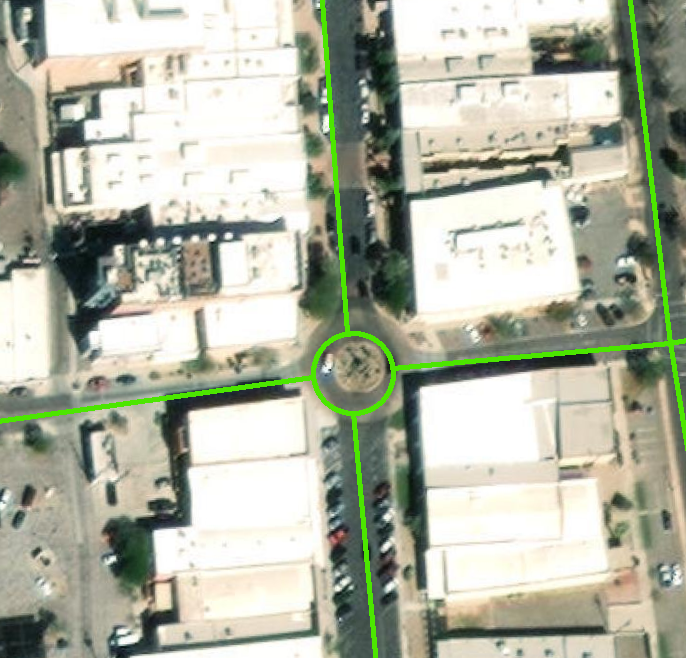 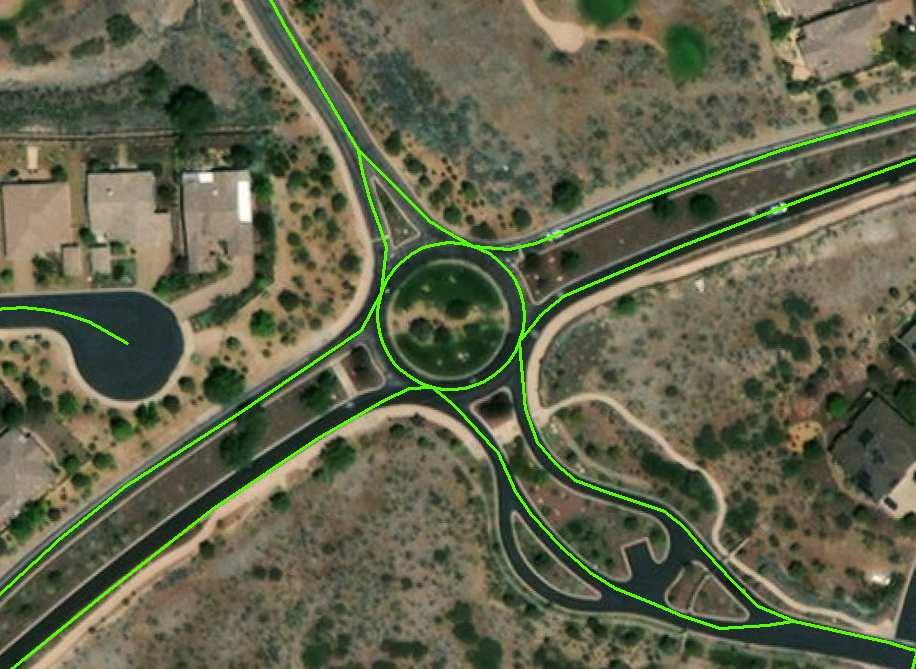 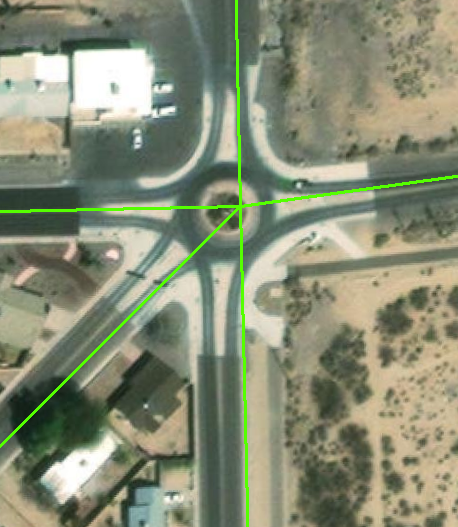 Each suppliers differences in design (at the time of reference) further emphasized the need for ATIS LRS roundabout standardization.
[Speaker Notes: Ryan]
LRS Representation:   Converting Local to State Design
Local (Original Centerline)
State
The left image shows the unaligned local centerline before it is transitioned into the State LRS centerline.
The right image shows the State LRS representation after transition.
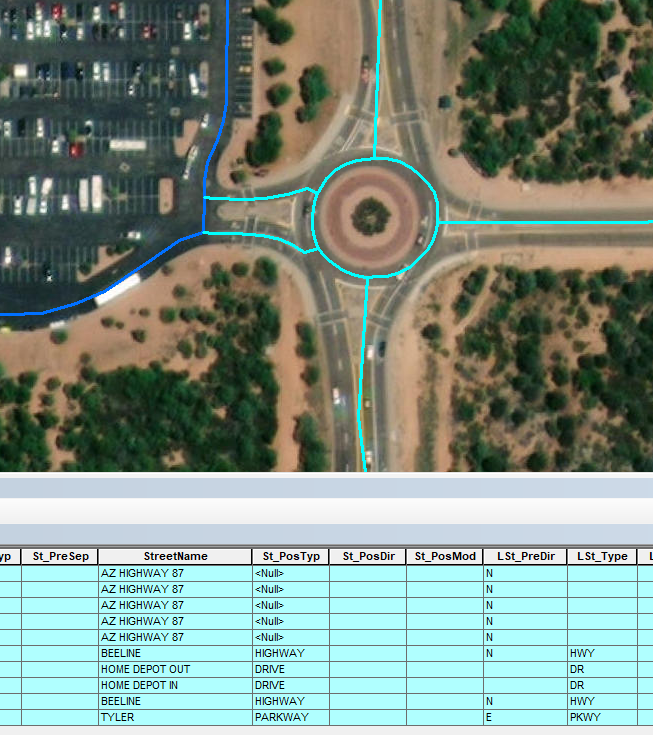 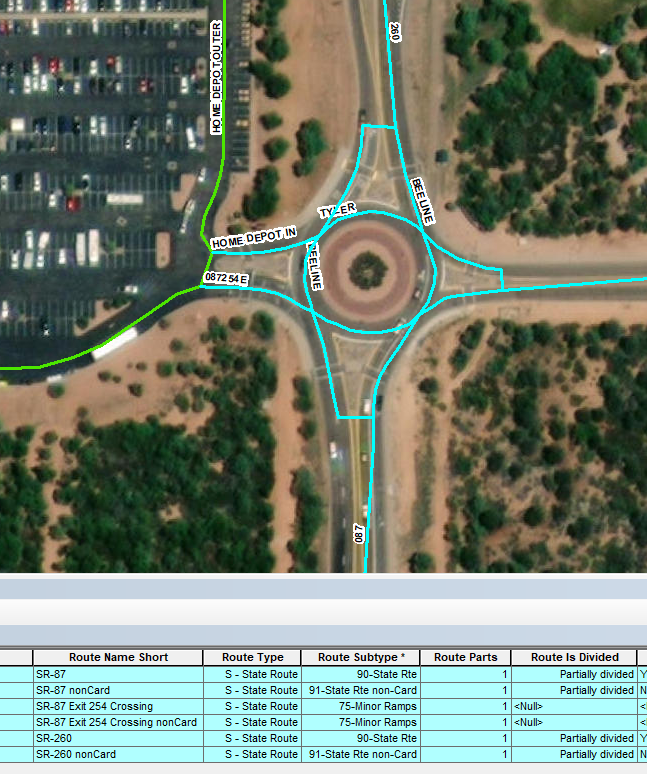 [Speaker Notes: Ryan - explain “Unaligned”]
Using Demarcation Points to Align Local & State Routes
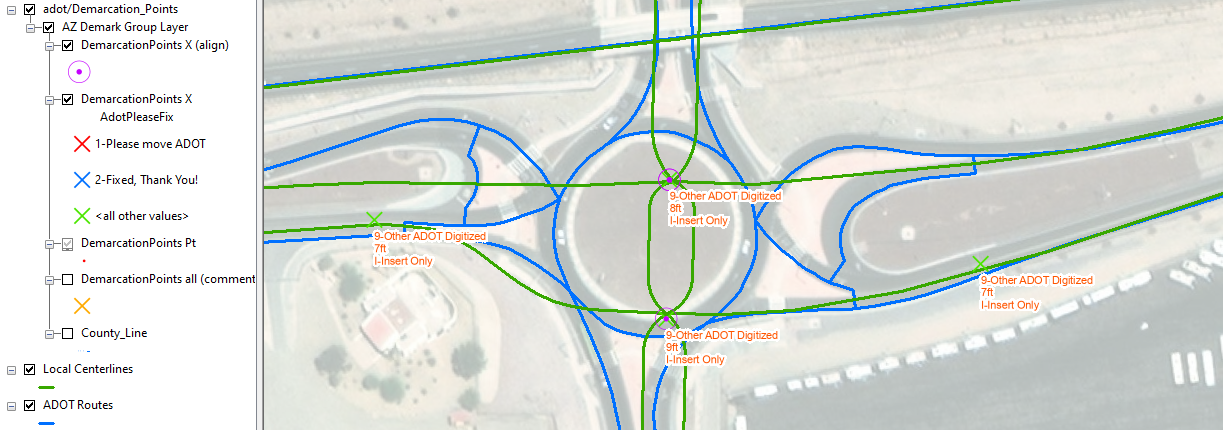 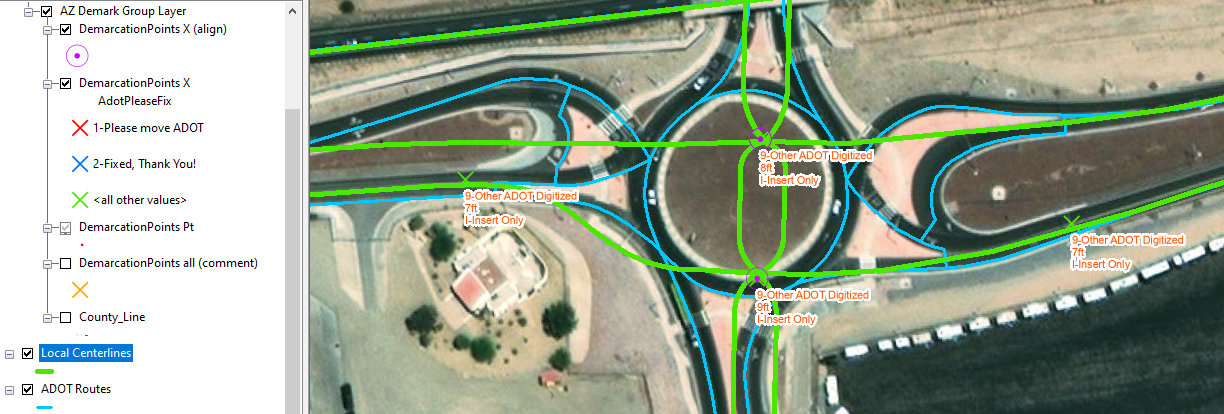 ADOT uses demarcation points to synchronize/align multiple separate roadway networks. This alignment is done with two demarcation types:

Reach demarcation points:
Enforces all routes within a specific distance pass through a common point (x,y).

Align demarcation points
Enforces spatial concurrency between two or more routes between a pair of points
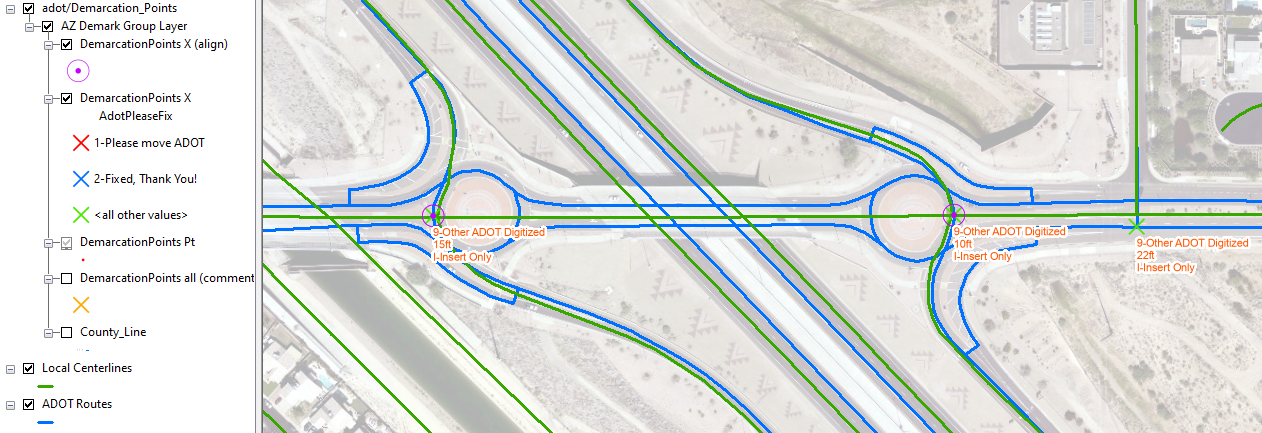 [Speaker Notes: Ryan]
LRS Representation:  Allowing for overlapping representation
Local
State
ADOT allows both local and State level LRS representations in the same route network. 
Most State routes have overlapping local route representations. This allows for both networks to exist within ADOT’s LRS. Local centerline representations are aligned to match the State network using demarcation points. An exception to this is perpendicular connectors used mostly on divided highways or ramps.
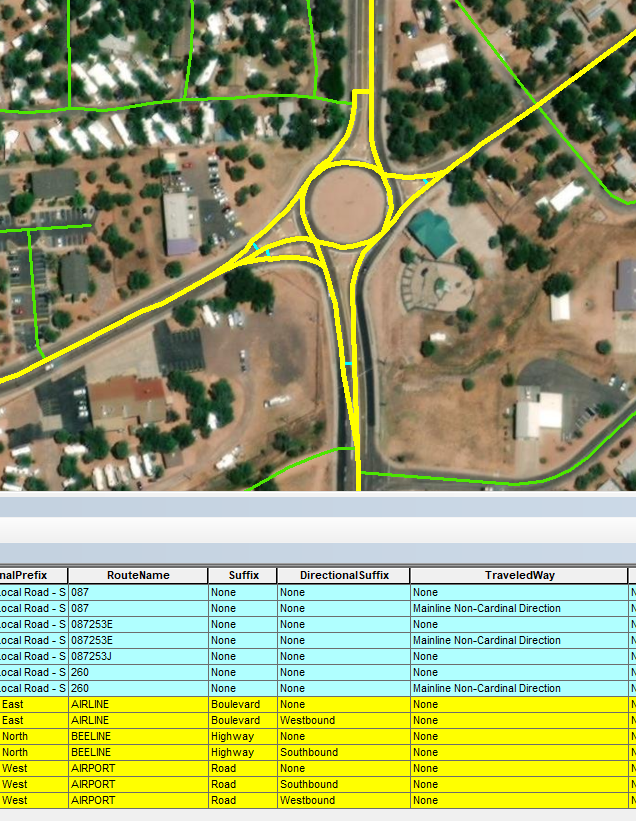 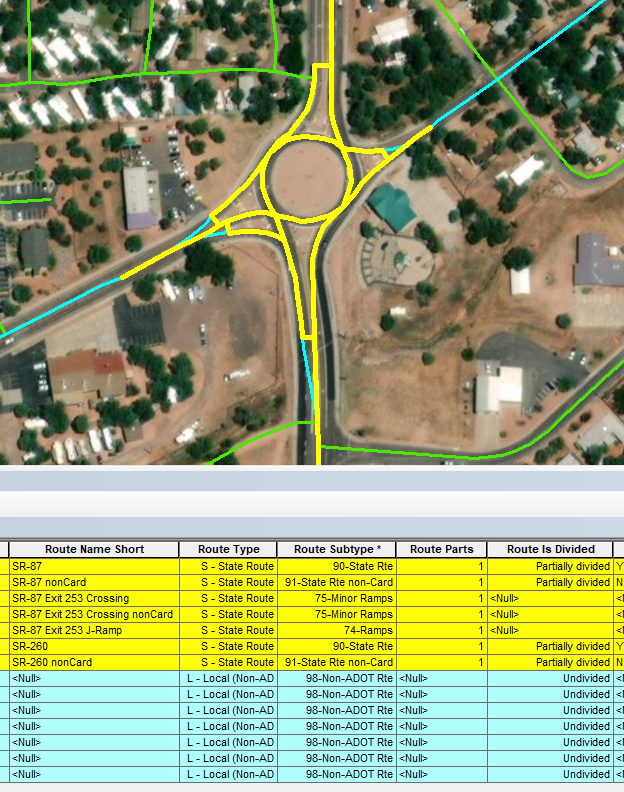 [Speaker Notes: Ryan]
Focus on State Routes
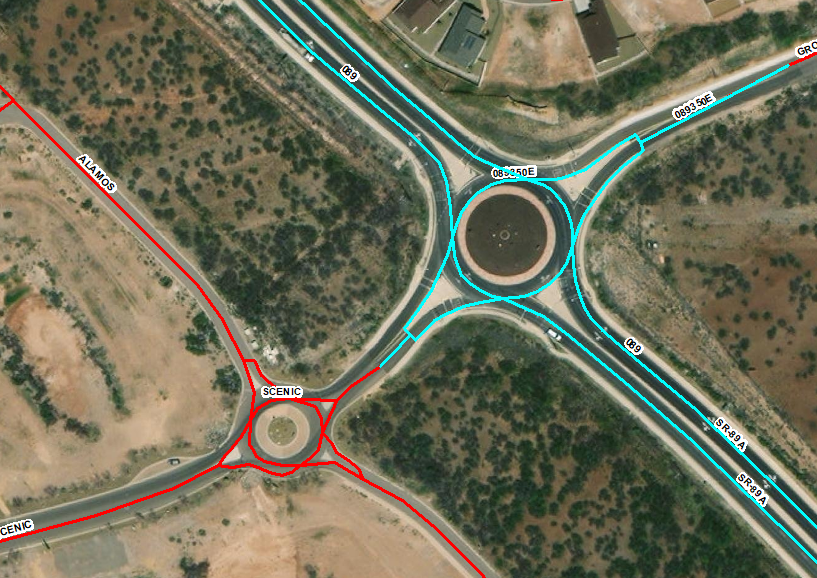 Our priority exists for roundabouts on the State Highway system (ADOT owned routes). The hope is to be able to assist locals in implementing these roundabout designs… but it is up to each local agency do decide.
[Speaker Notes: Shaun - We do not enforce locals to envelope our LRS standards]
Business Needs For LRS Roundabout Design
Safety
Pavement
Maintenance & Asset Inventory
Federal Reporting
[Speaker Notes: Shaun - Whole section / E-911?]
Business Needs: Safety
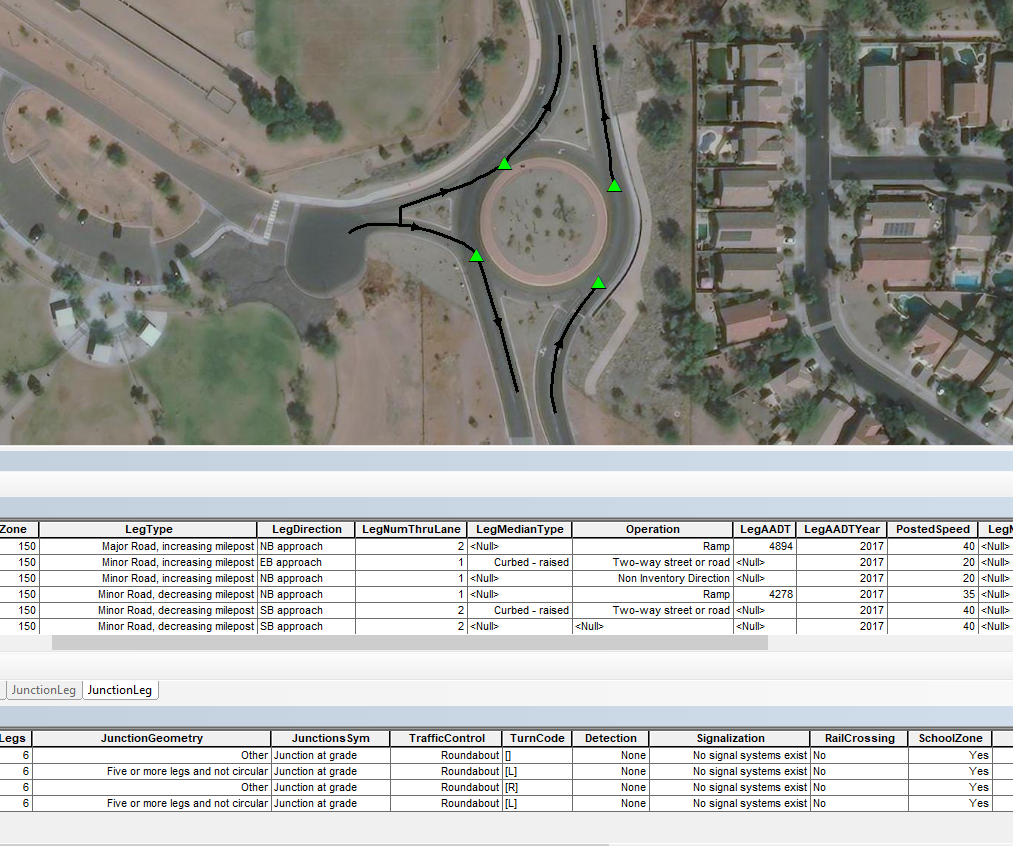 LRS in Roundabouts needed to support junctions and junction legs properly

This design exemplifies more accurate angles within the roundabout obtaining a precise circular conglomeration of intersecting routes.

Supports MIRE
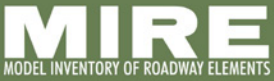 [Speaker Notes: Shaun - MIRE  rules - legs and angles]
Business Needs: Pavement
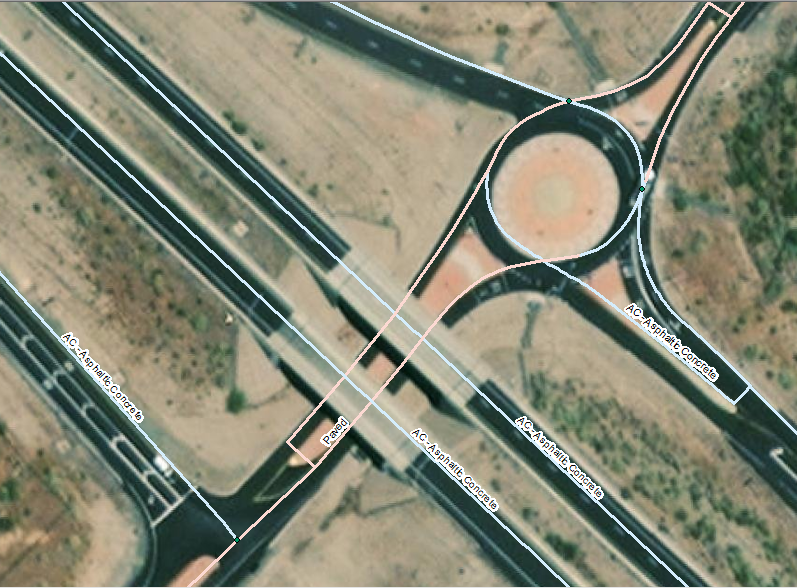 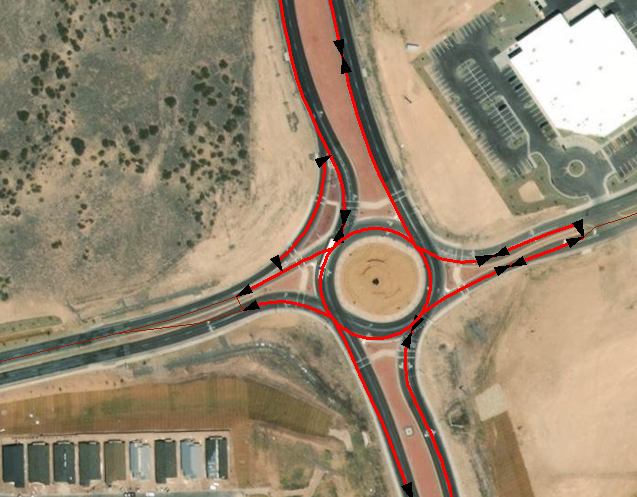 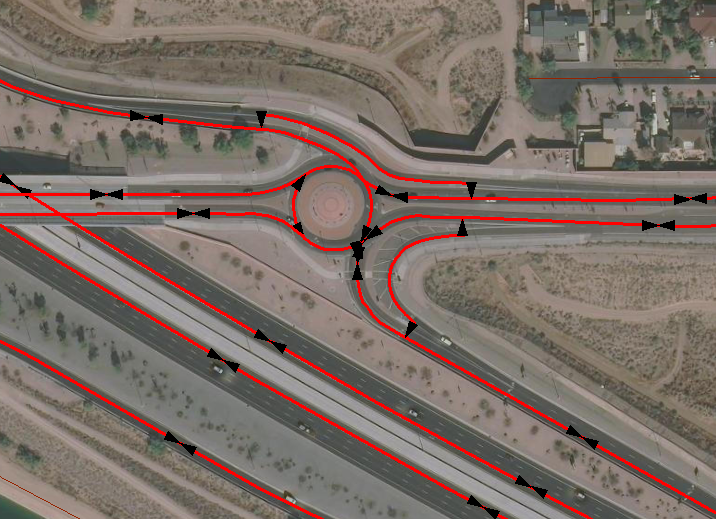 LRS needed to support pavement type on all locations (bi-directional carriageway) showcasing physical ground reality of whole roundabout.
[Speaker Notes: Shaun - Picture with bins - DONE]
Business Needs: Maintenance & Asset Inventory
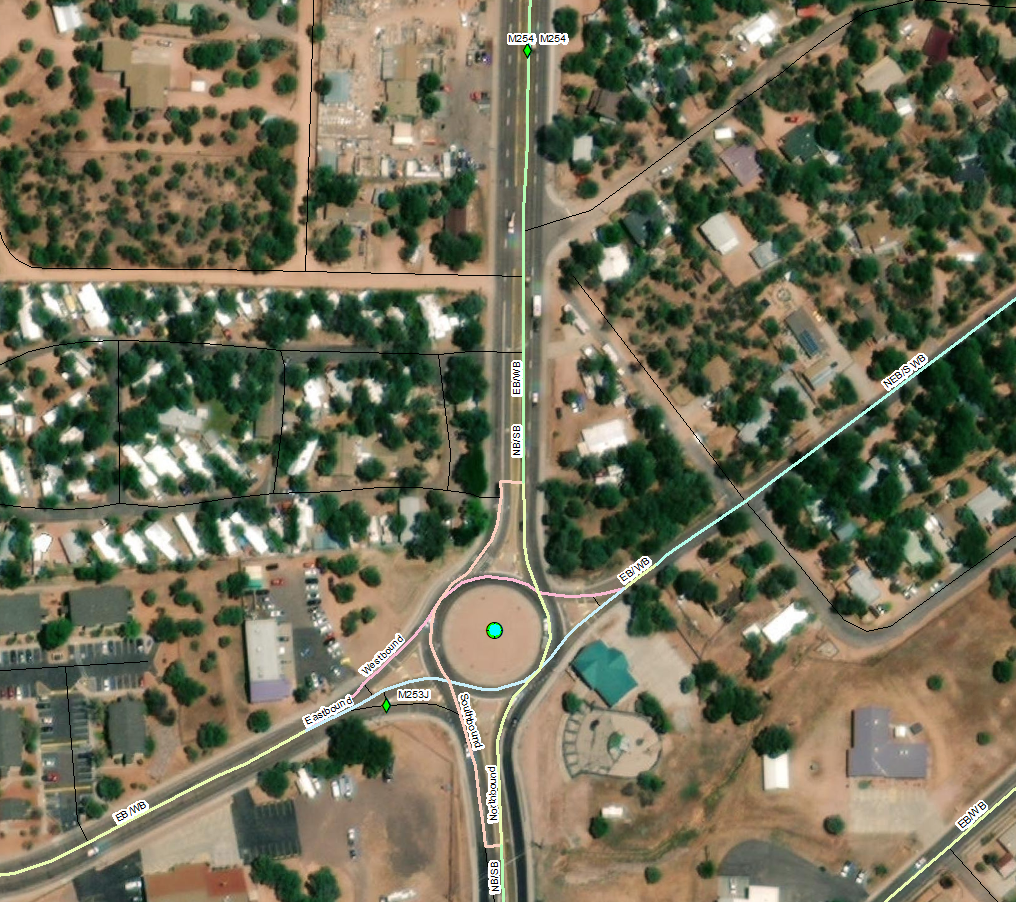 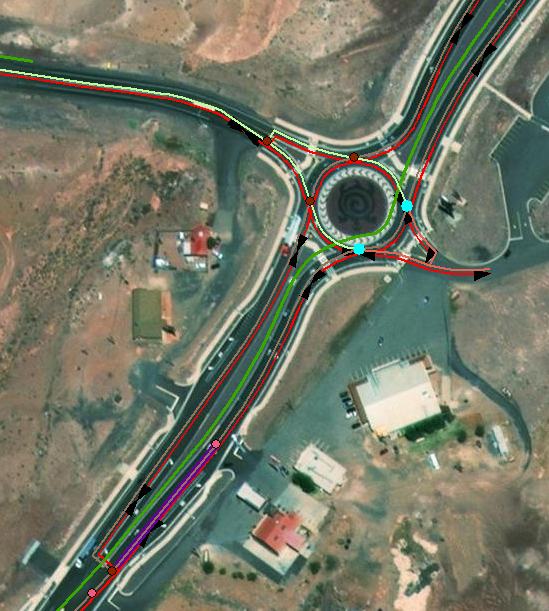 The LRS design better locates specific areas of interest (e.g. culverts) used for maintenance crews. It allows for more complexity of assets placed on specific parts of the roadway.
[Speaker Notes: Shaun - Picture with example - DONE]
Business Needs: More Accurate Federal Reporting
Highway Performance Monitoring System (HPMS)
Accurate shapes allow for better asset collection for sampling
Model Inventory of Roadway Elements (MIRE)
True geometry allows for much more accurate crash analysis
All Road Network of Linear Referenced Data (ARNOLD)
Better planning through better design (FMIS, dual carriageway locations, etc)
Certified Public Mileage (CPM)
More realistic modeling allows for State to claim ALL roadway
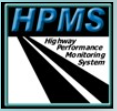 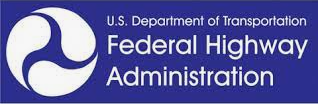 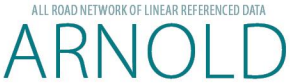 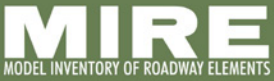 [Speaker Notes: Shaun - Think of examples of data for each bullet - I filled in a few examples]
Design Specifics For Roundabout LRS Support
Route Connectivity & Divided Highway Representation
Ramps
Local Routes
The Claw
The Round Hashtag
[Speaker Notes: Ryan - whole section]
Design Specifics: Route Connectivity & Divided Hwy Representation
Route connectivity is important to our  route design across the State of Arizona (not just in roundabouts) because  it allows for routes to be represented along their entire length, mimicking real world sign designation.

The image to the right shows State Route 89 Alternative (both directions) highlighted in blue as it continues through two roundabouts and overlaps with Interstate 17 as continuous routes (one record for each direction).
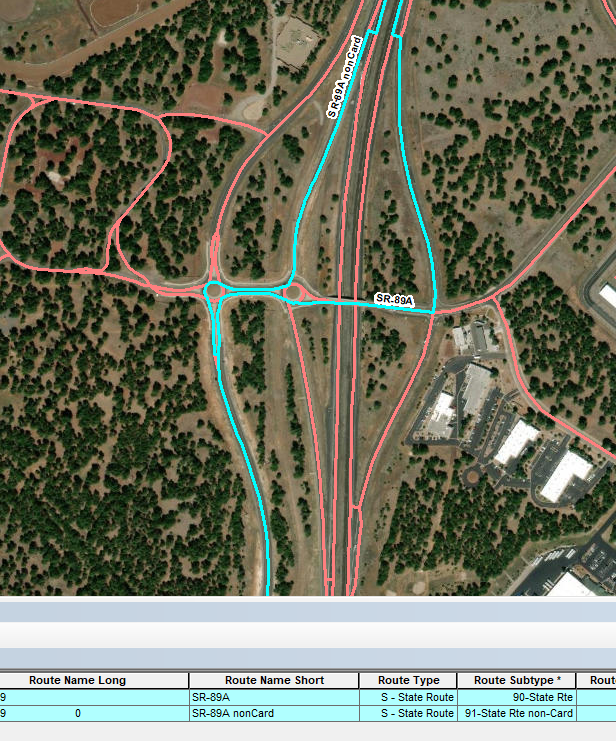 [Speaker Notes: Ryan - Add a picture of the the signs]
Design Specifics: Ramps
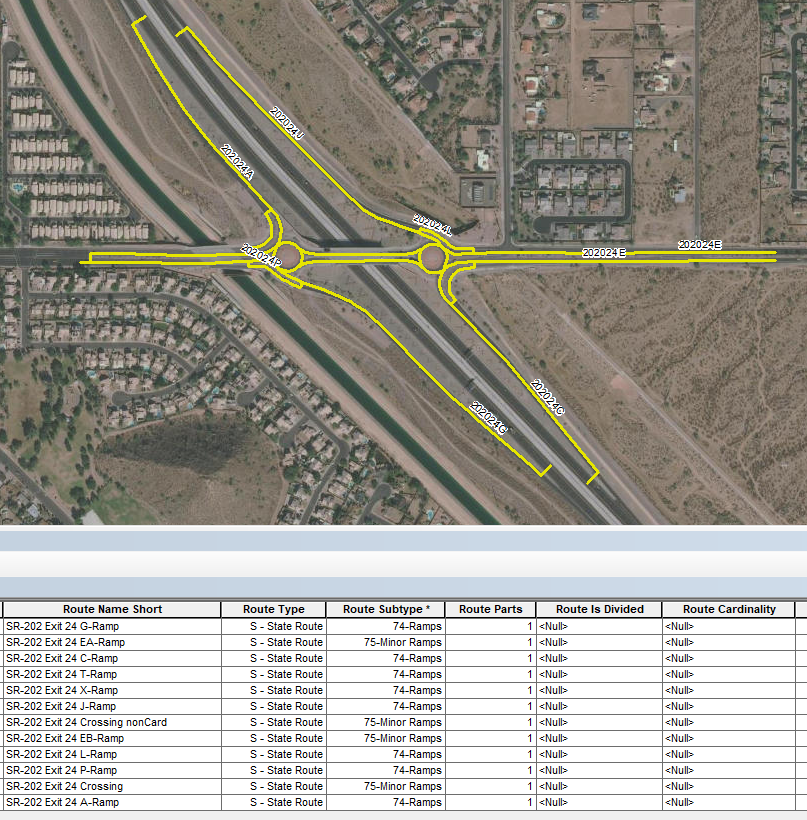 Support for all ramps turning movements from the roundabout.
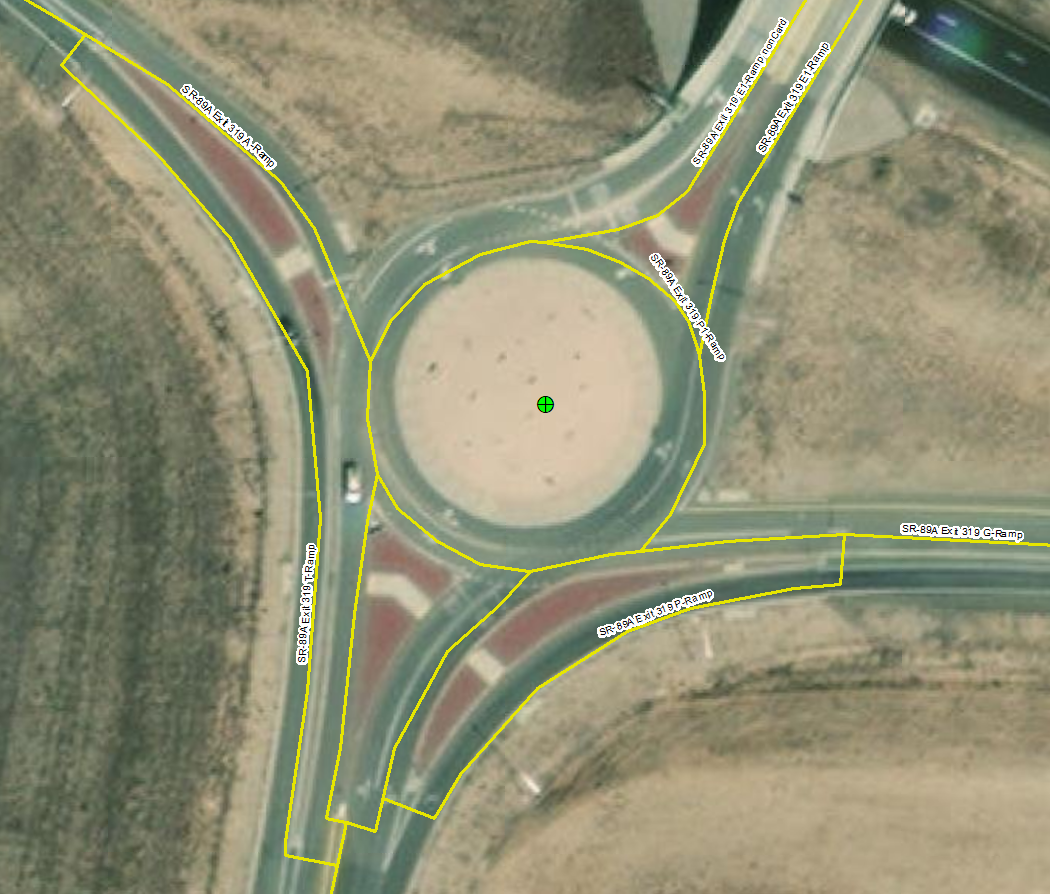 [Speaker Notes: Maybe find a better picture]
Design Specifics: Local Routes
Support for all overlapping local routes intersecting roundabouts
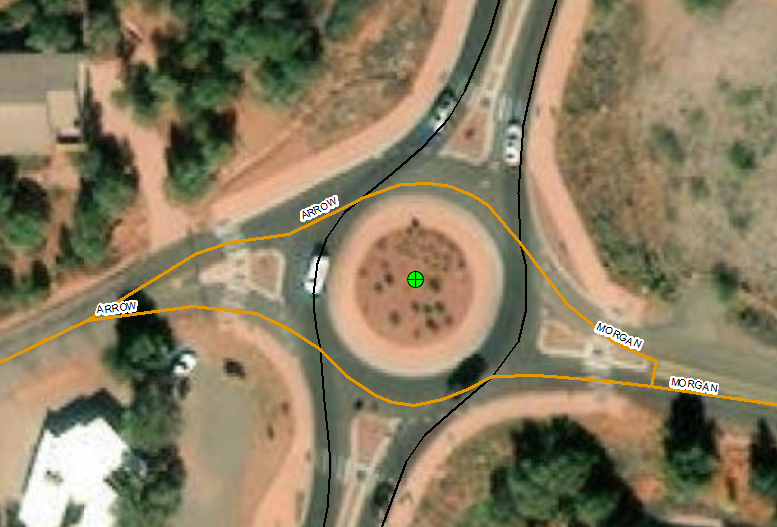 [Speaker Notes: maybe a better picture?]
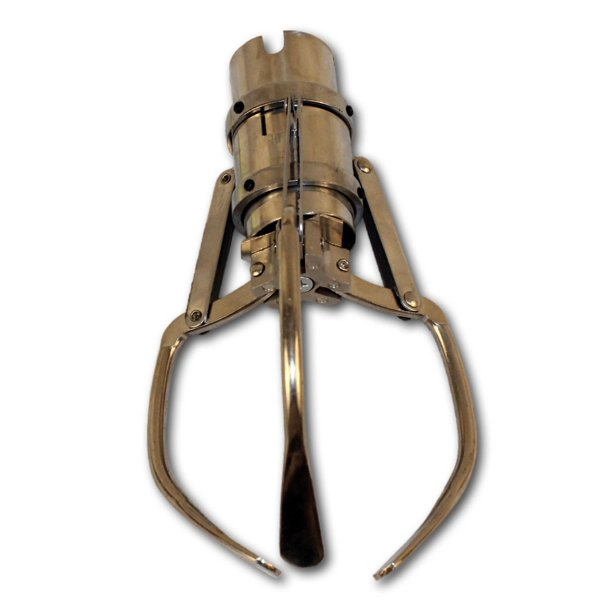 Design Specifics: The Claw
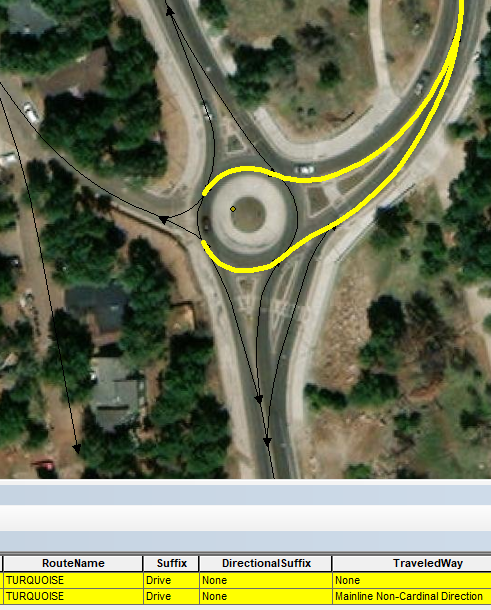 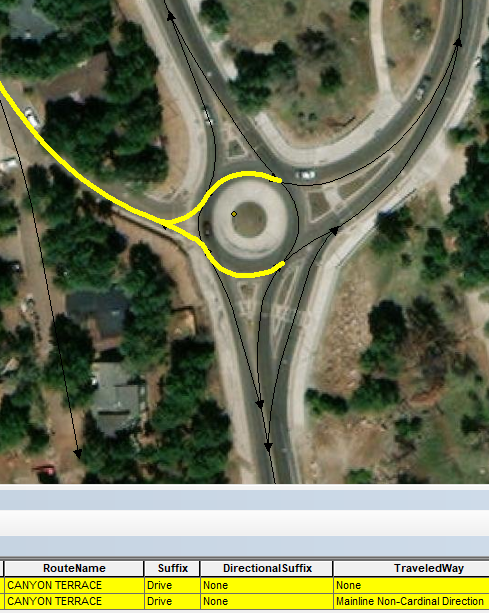 We found that it is better to design intersecting routes that support all intersecting parts of the divided Highway (even though routes overlap). This way, all road names at a roundabout are accounted for. This is valuable data for safety and MIRE.
Design Specifics: The Rounded Hashtag
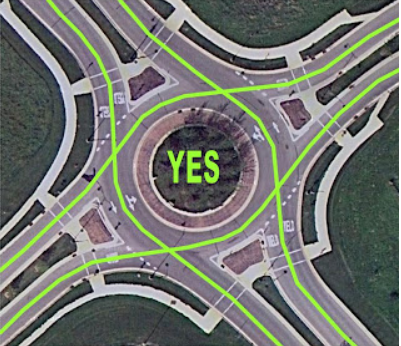 #
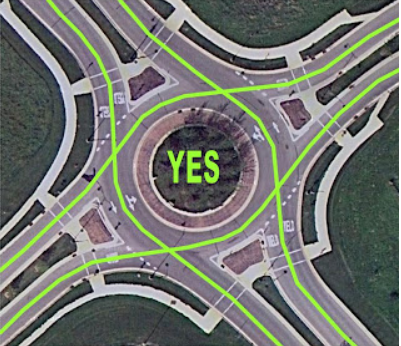 4 Unique (not 8) points of intersection
4 Routes create circle
Lines depict “Through movements” (Not Turning Movements) for entry and exit of roundabout
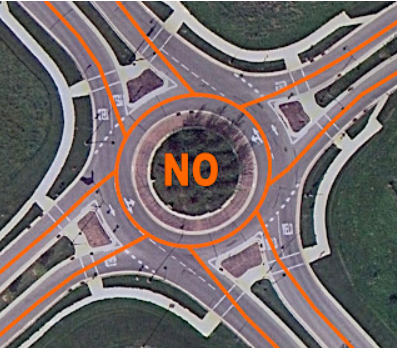 Source: https://groups.google.com/g/google-mapmaker/c/ru3jgbl0A8w?pli=1
From a certified Professional Traffic Operations Engineer that specializes in roundabout design
[Speaker Notes: Need to finish]
A Work in Progress
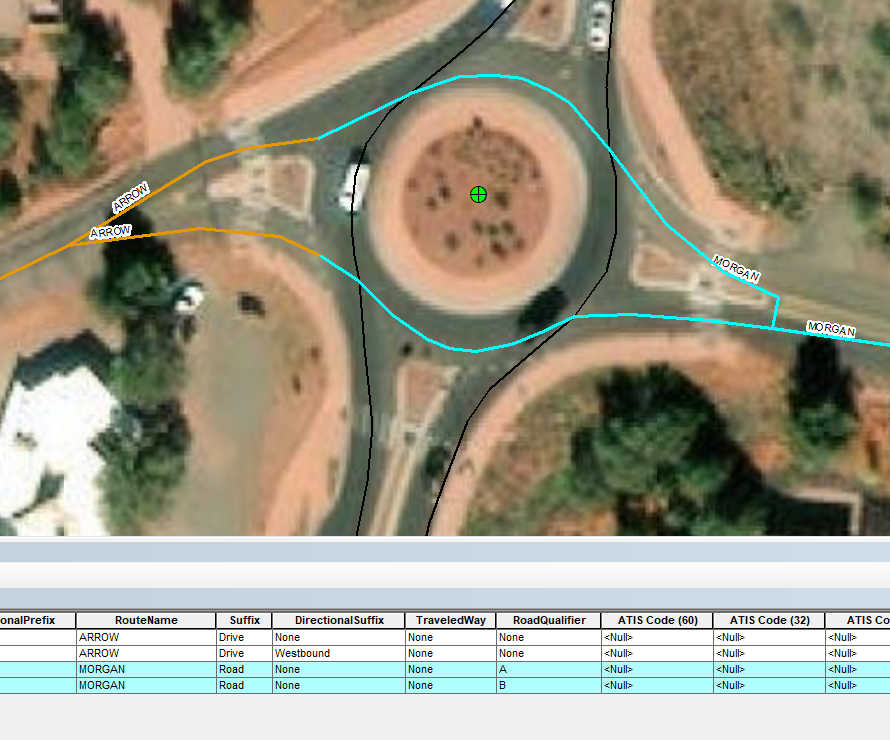 Still have roundabouts that need to be updated to new standards.
Line work still needs to be standardized for collection (1:400)
Full event data collection at roundabout locations
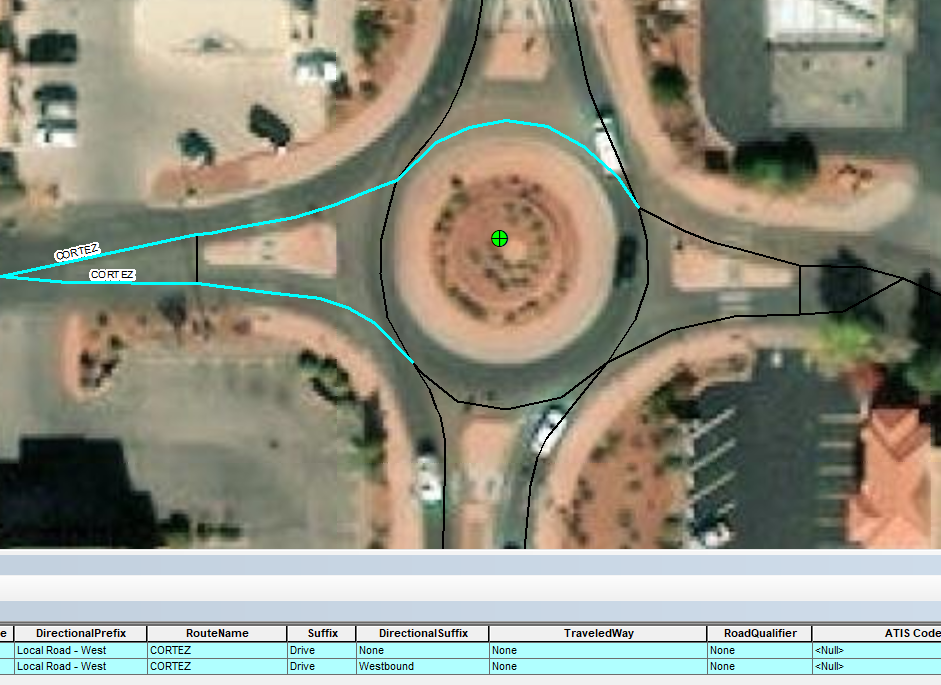 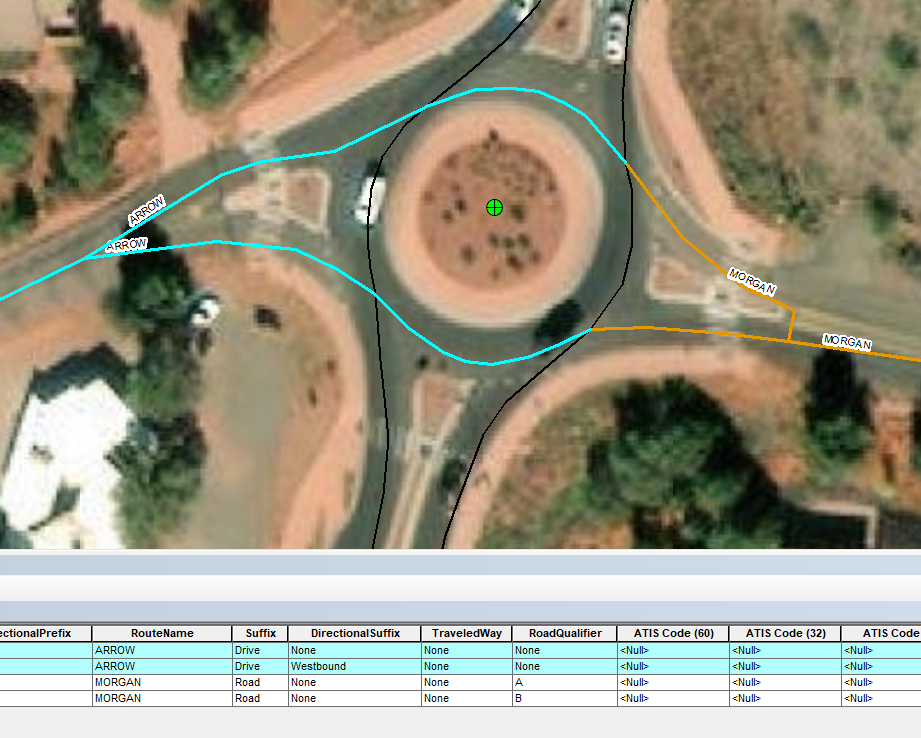 [Speaker Notes: Shaun]
Idea Sharing and Implementation with other DOTs
We have already coordinated with other DOTs with sharing our methodology and visions. Most recently, the Tennessee Department of Transportation reached out to us inquiring about our roundabout LRS design and they have been receptive in implementing themselves. 
We are always open to collaboration efforts with our peers.
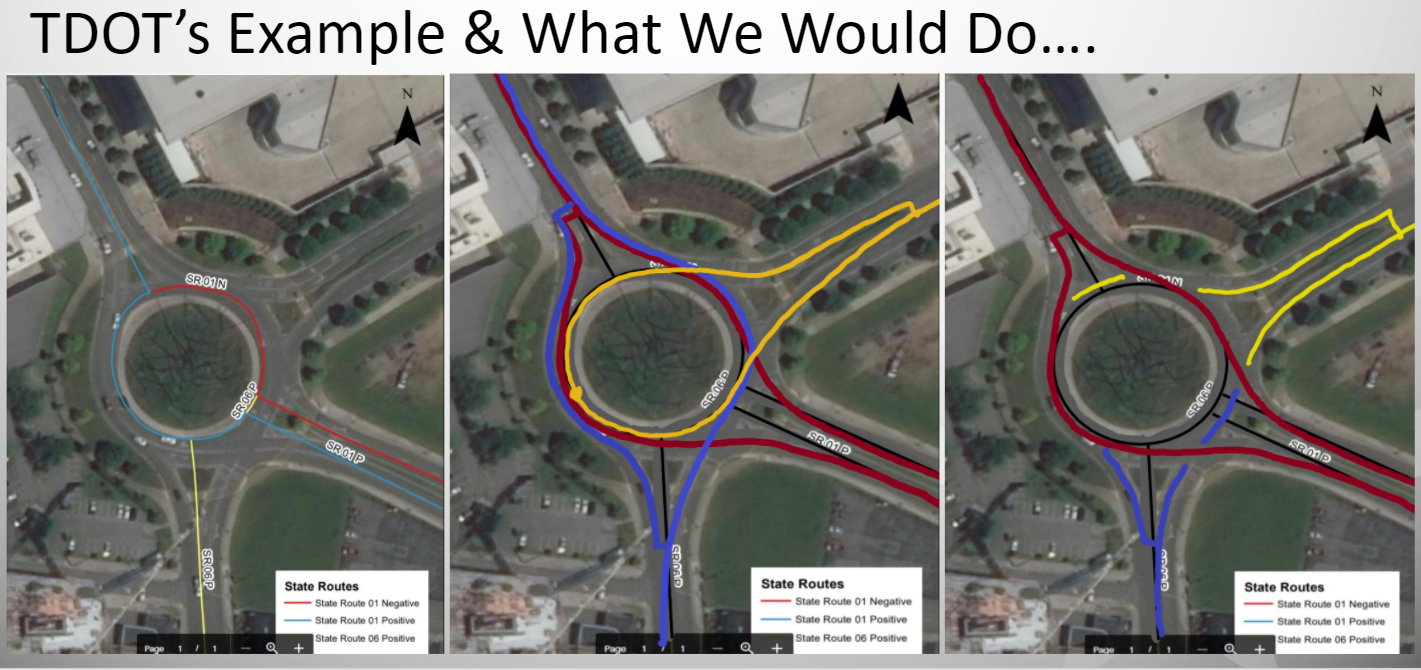 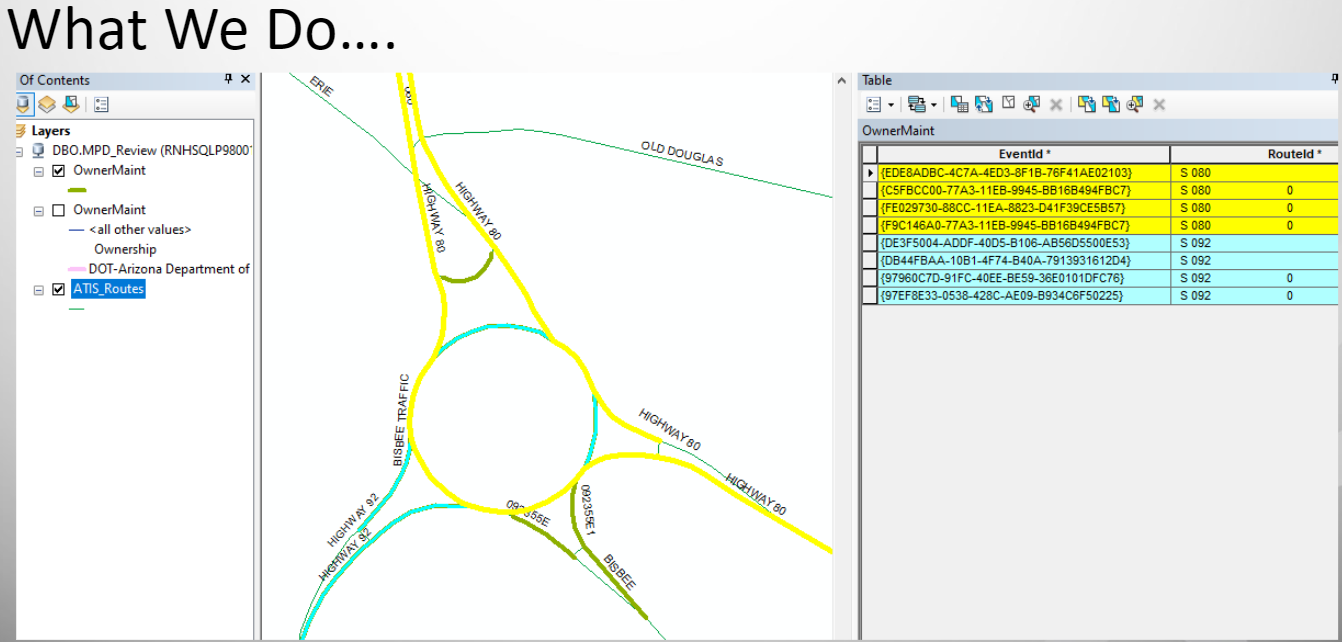 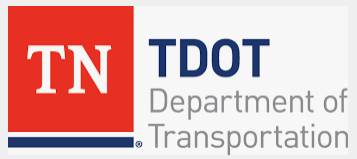 [Speaker Notes: Shaun]
Questions
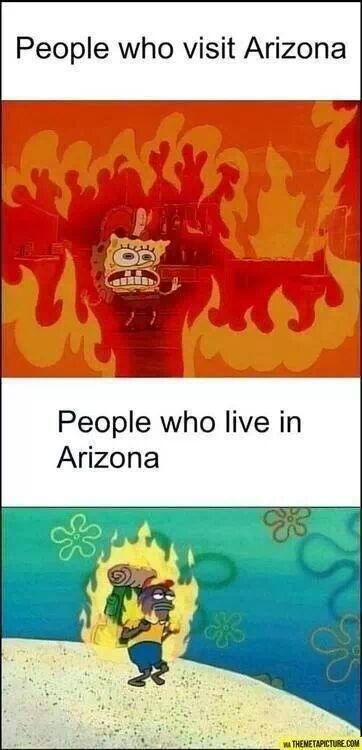 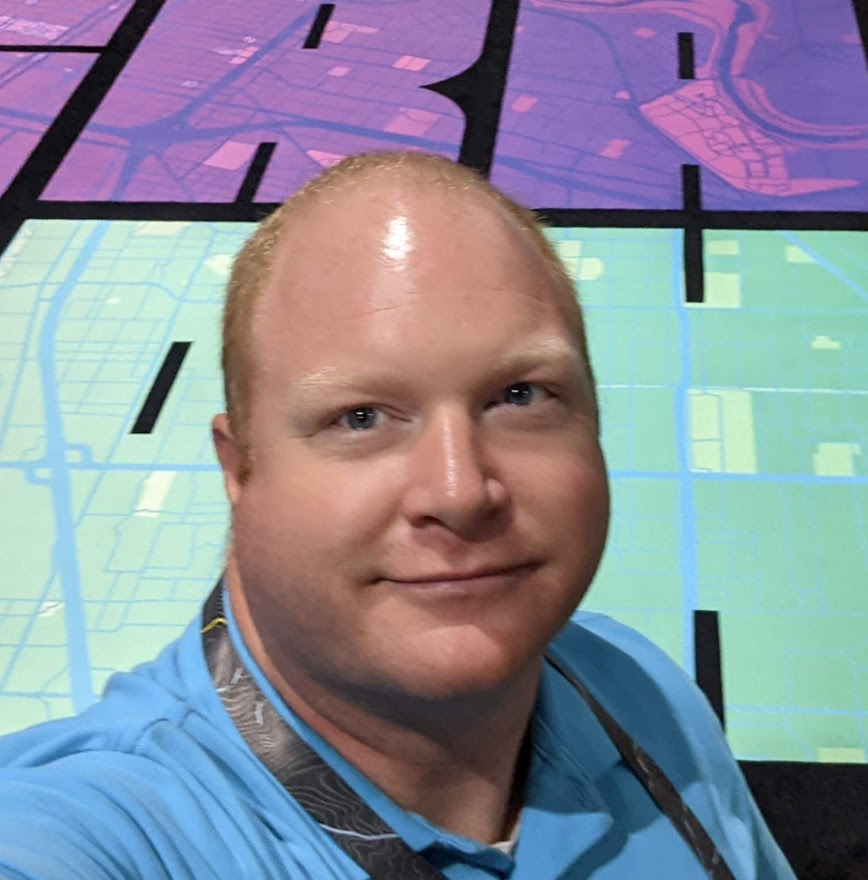 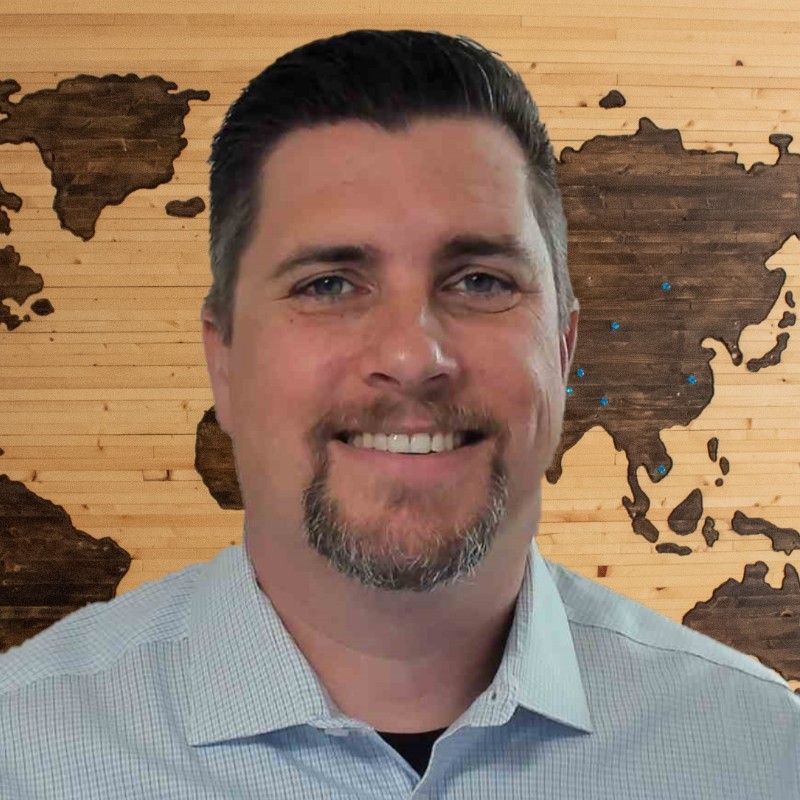 Shaun Perfect
Email:
sperfect@azdot.gov
Ryan Blum
Email:
rblum@gisworks.com
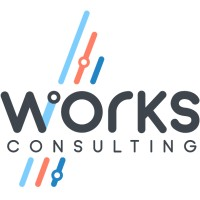 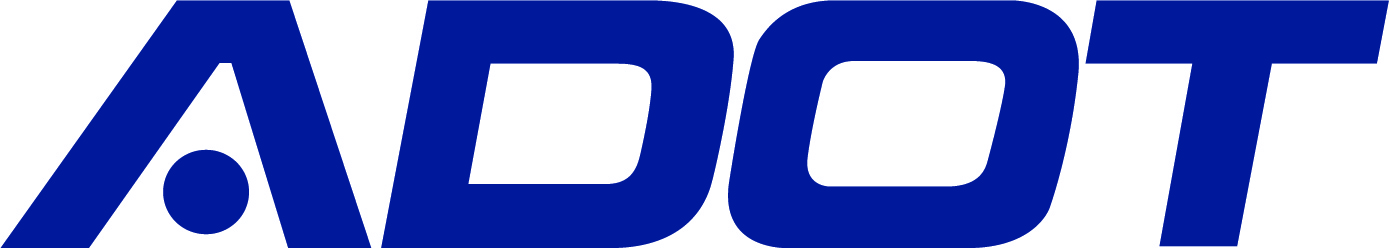 [Speaker Notes: Shaun / Joe]
Extra: Roundabouts & Safety in Arizona Video
Here is a recent ABC news broadcast about how one local roundabout specifically is causing issues and the importance of all relating roundabout elements:

https://www.abc15.com/news/operation-safe-roads/surveillance-cameras-capture-dangerous-behavior-at-phoenix-neighborhood-roundabout
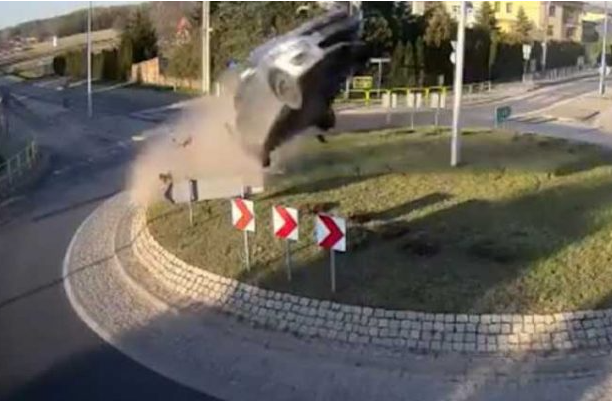 [Speaker Notes: If needed to use up time]